Абсолютная и относительная адресация. Понятие диапазона. Встроенные функции. Сортировка таблицы.
Статистические функции обработки диапазонов
=СУММ(F1:F5) 	-	суммирование чисел
	= F1 + F2 + F3 + F4 + F5

=СРЗНАЧ(F1:F5) 	-	среднее арифметическое
	=(F1 + F2 + F3 + F4 + F5) / 5

=МАКС(F1:F5)	-	поиск максимального значения в диапазоне

= МИН(F1:F5)	-	поиск минимального значения в диапазоне
Задачи
1. Сколько клеток входит в диапазон электронной таблицы А?
А= Z5:AD18 

Ответ: 14 строк * 5 столбцов = 70 ячеек
2. В ячейке А записана формула В. Как она изменится при переносе этой формулы в ячейку С?
А=С3
В=(А1+А2)/В1
С=D5

Ответ: =(B3+B5)/C3
3. В таблице «Успеваемость» напишите в ячейках D2:D4 формулы для подсчета среднего балла каждого ученика (используйте функцию вычисления среднего значения)




D2=					D3=					D4=		Ответ: 
D2=СРЗНАЧ(B2:C2), 
D3=СРЗНАЧ(B3:C3), 
D4=СРЗНАЧ(B4:C4)
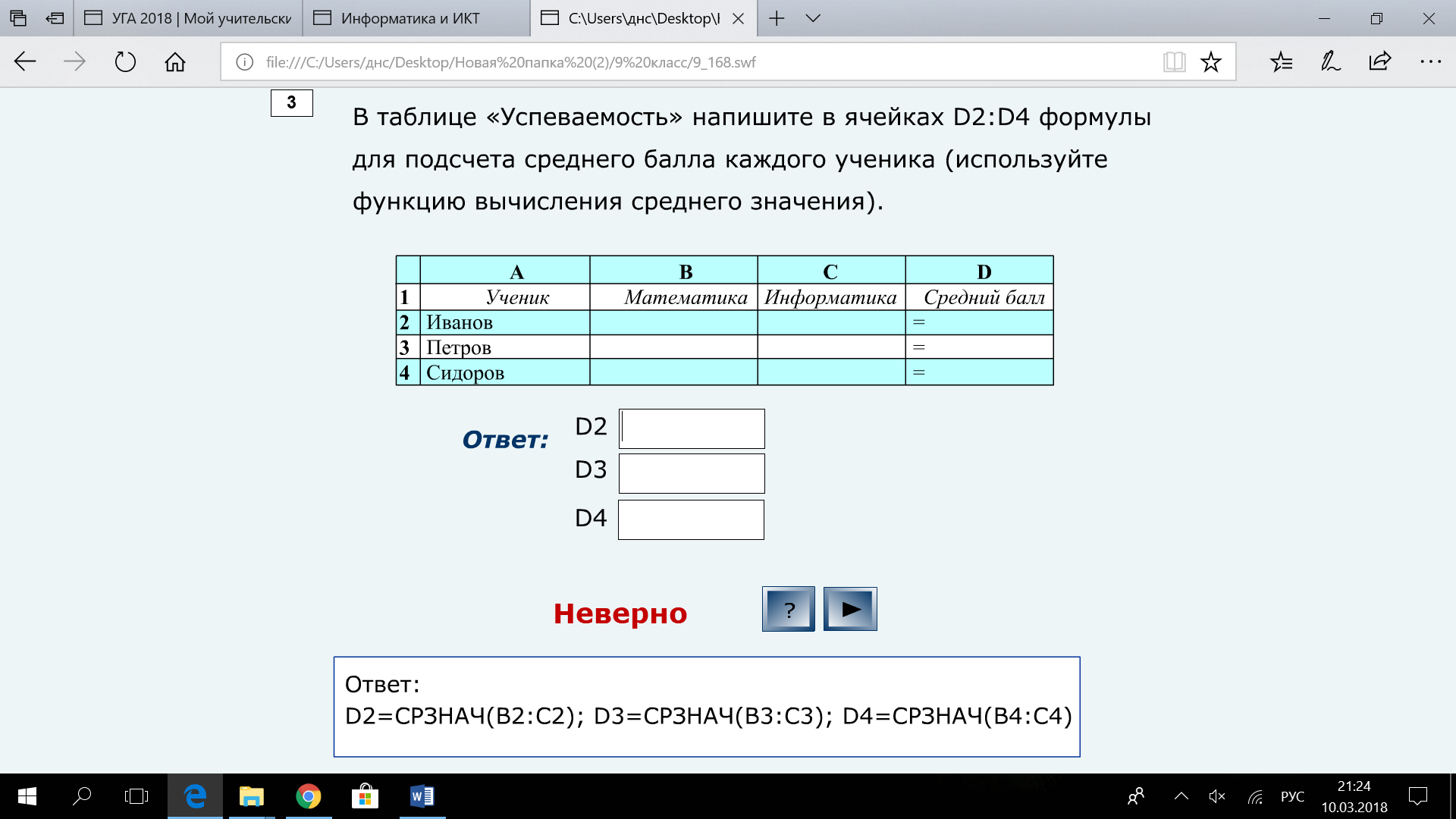 4. В таблице «Покупки» удалили вторую строку. Куда переместиться формула =СУММ(D2:D4) и как она изменится?





Адрес ячейки: D4,
Вид формулы: =СУММ(D2:D3)
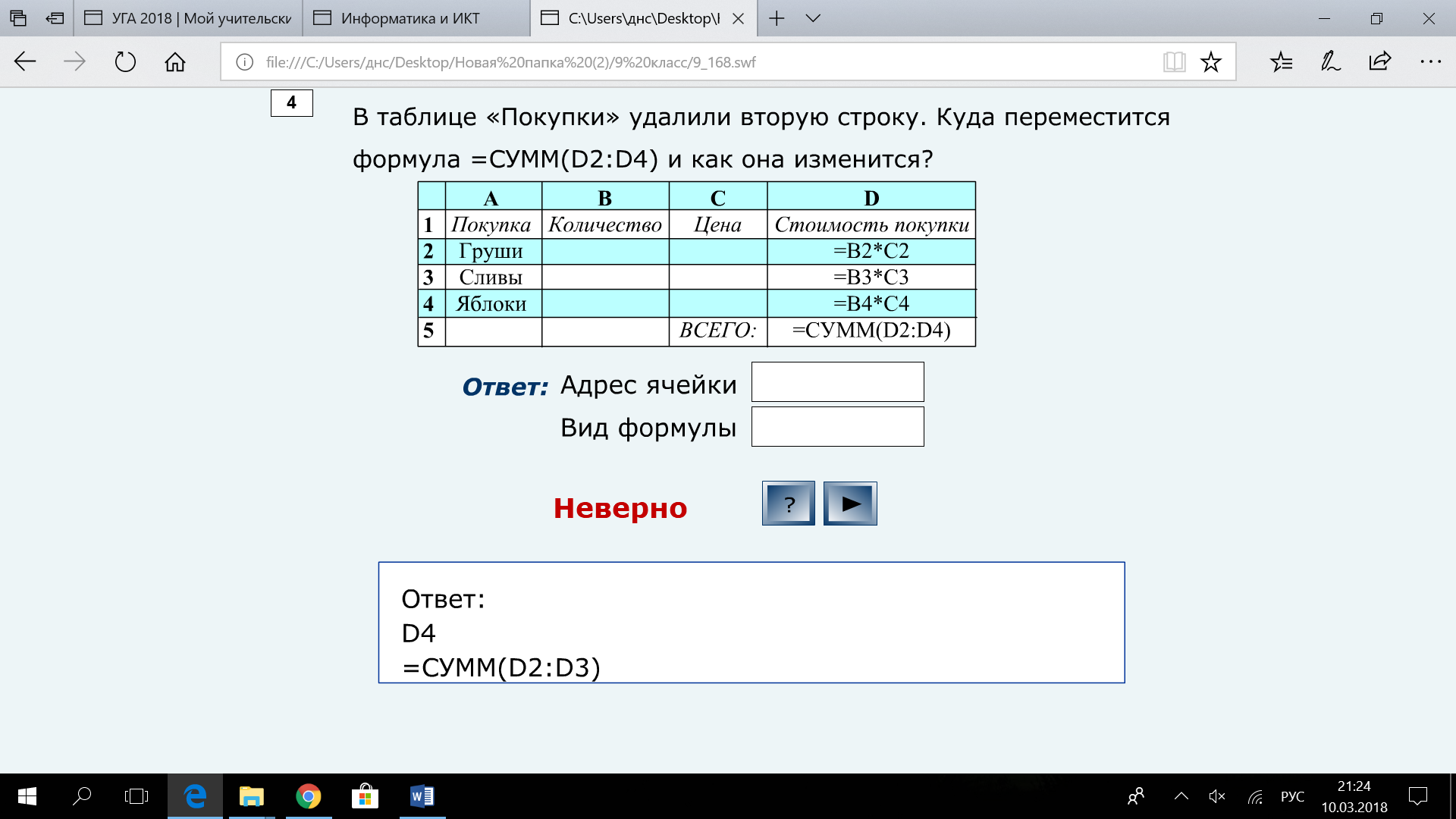 5. Напишите формулу для подсчета суммы, которую необходимо заплатить каждому жильцу за ремонт дома, если на капитальный ремонт дома идет сбор по 3 руб. 87 коп. за 1 квадратный метр. Найти общую сумму сбора со всех жильцов за содержание дома.




Ответ
C2=3,87*B2; 	
C3=3,87*B3; 	
C4=3,87*B4; 	
C5=СУММ(С2:С4)
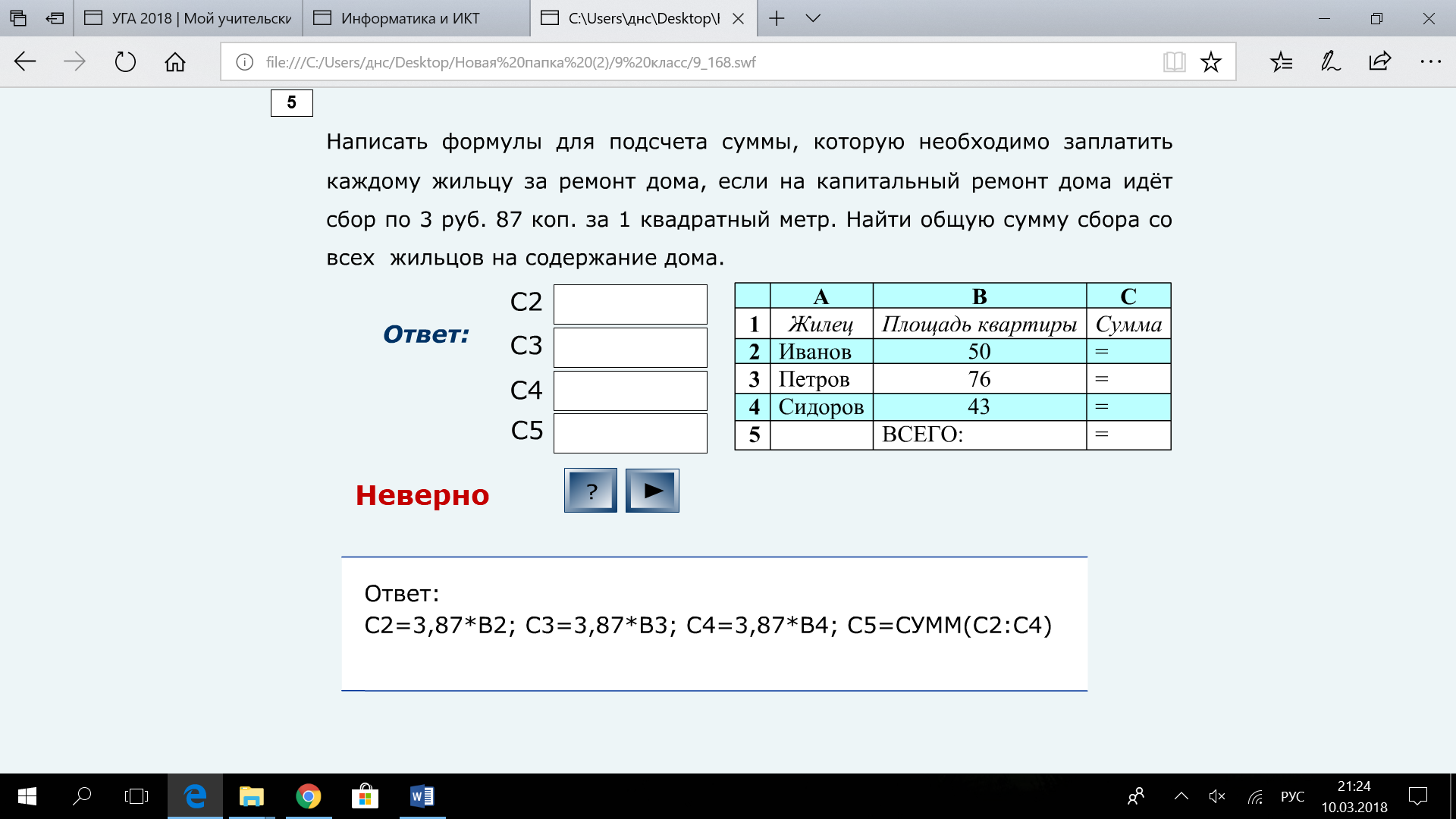 Домашнее задание
Задачи из ЕГЭ (рассылка в электронном журнале)